Détermination de constantes d’équilibre
Dilution d’Oswald
Conductimètre
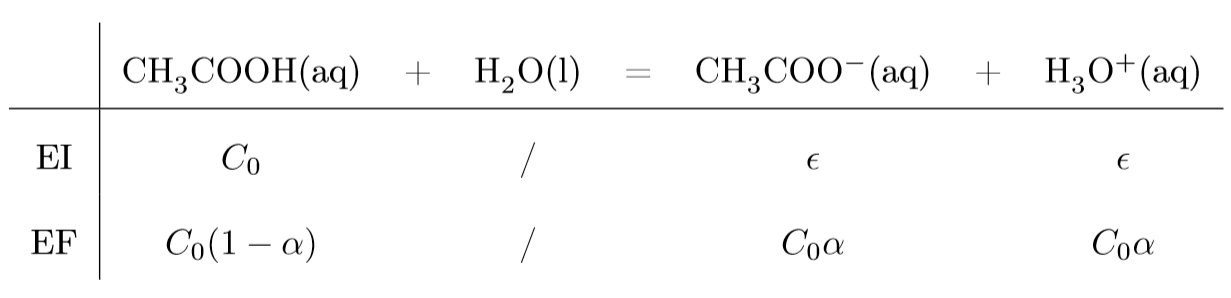 Coefficient de partage
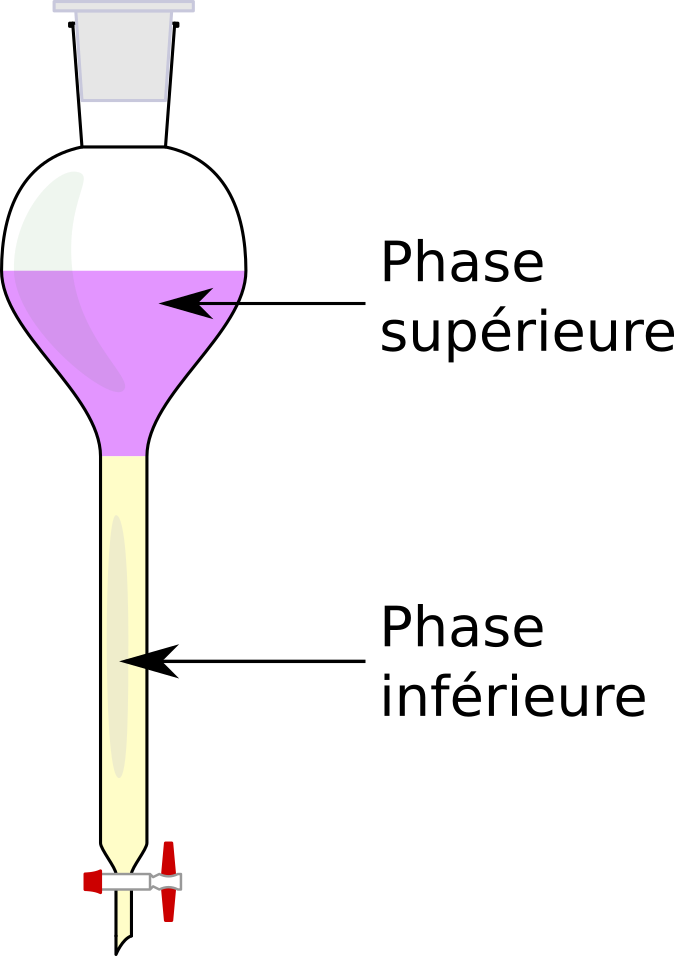 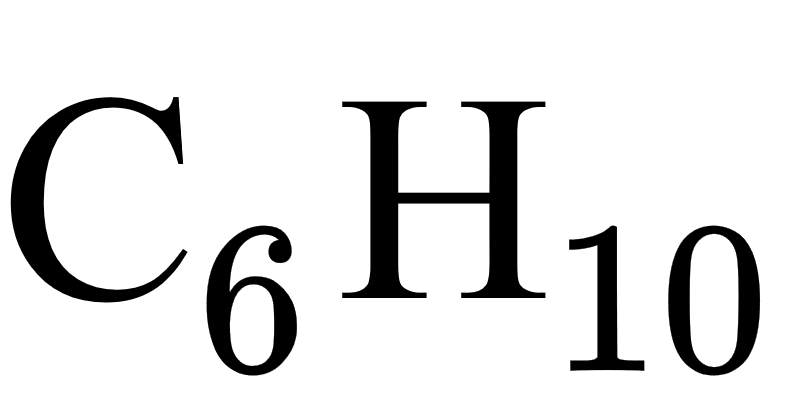 Phase organique
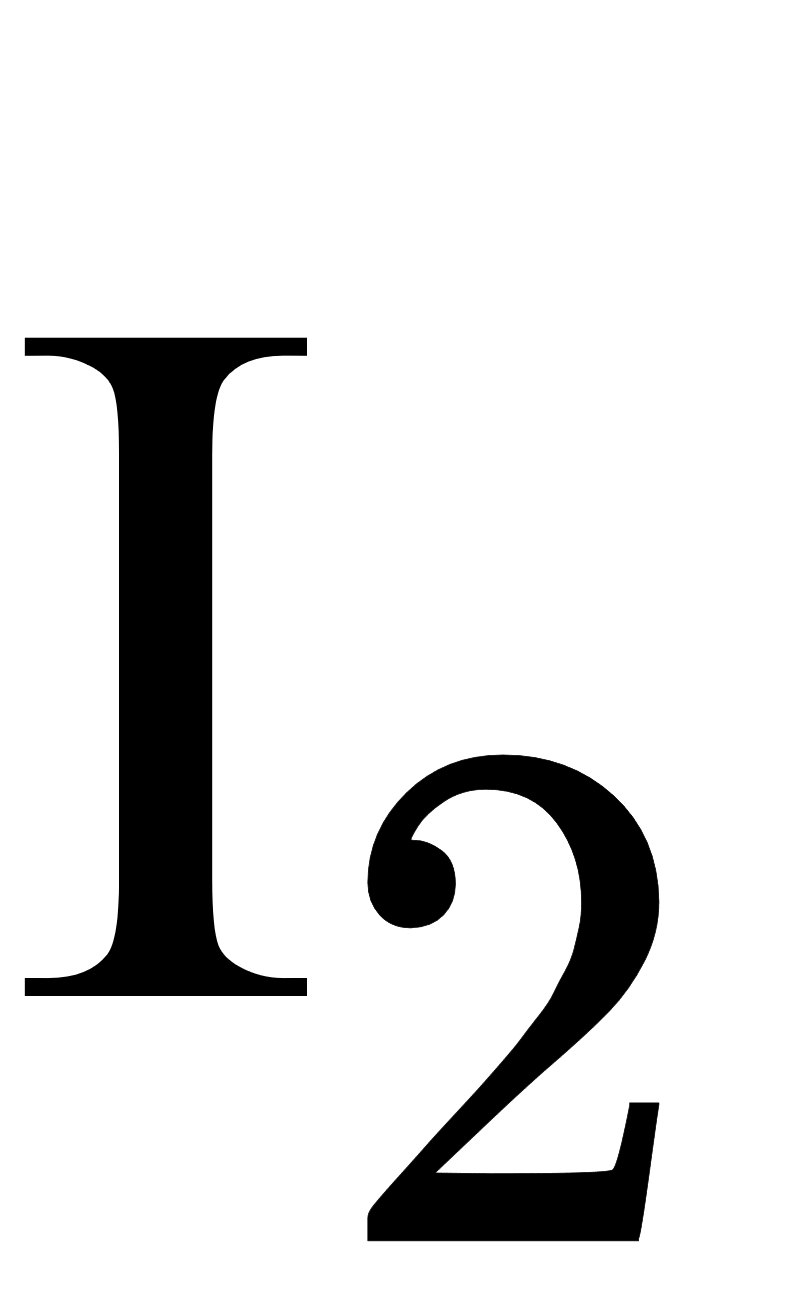 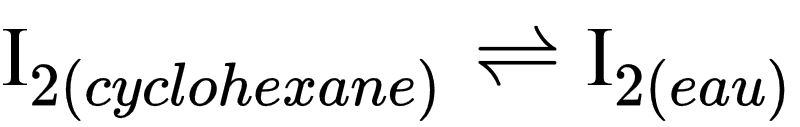 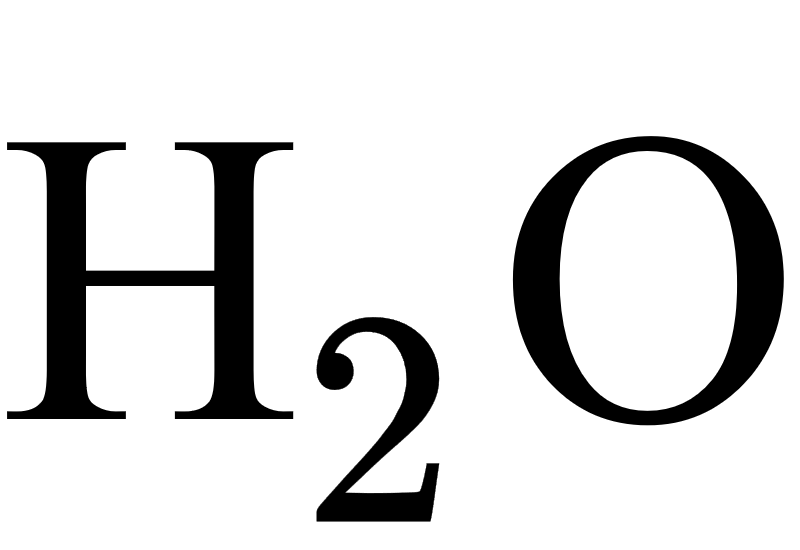 Phase aqueuse
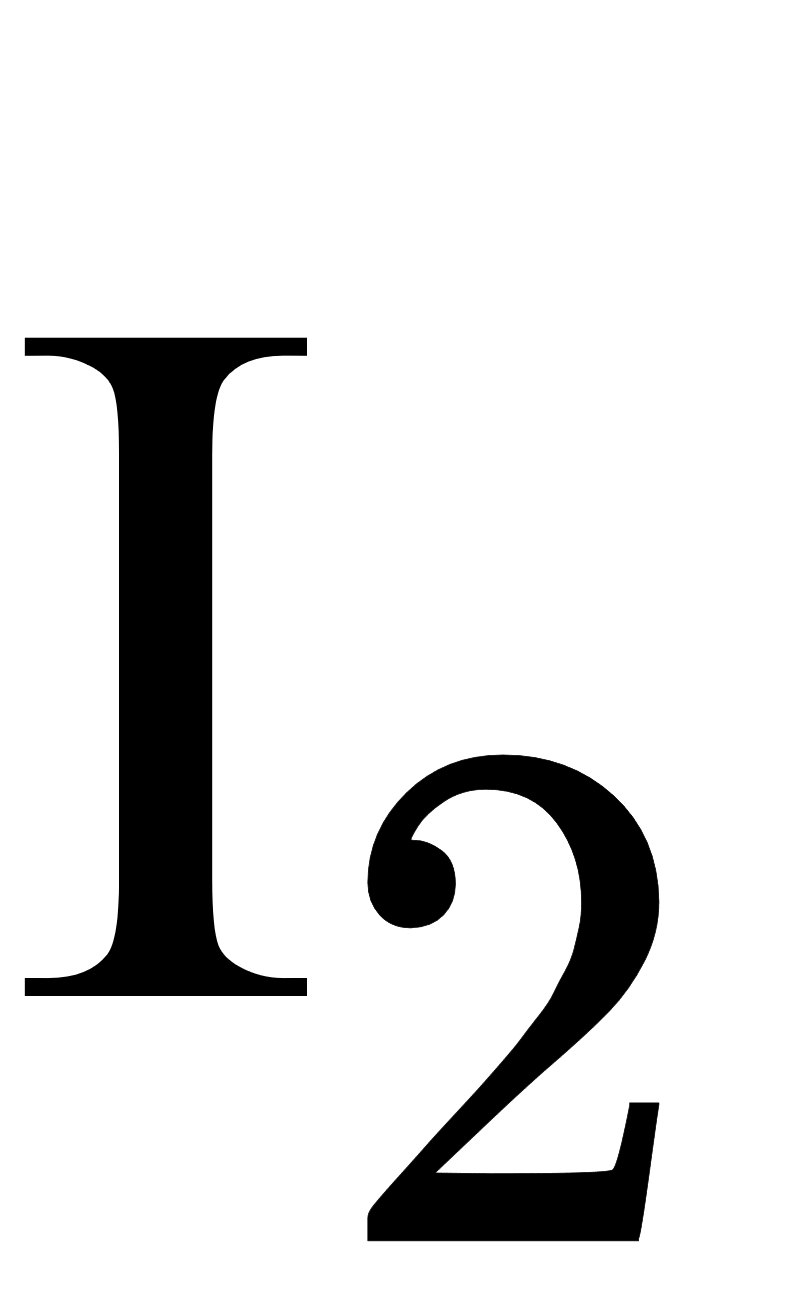 Titrage du diiode
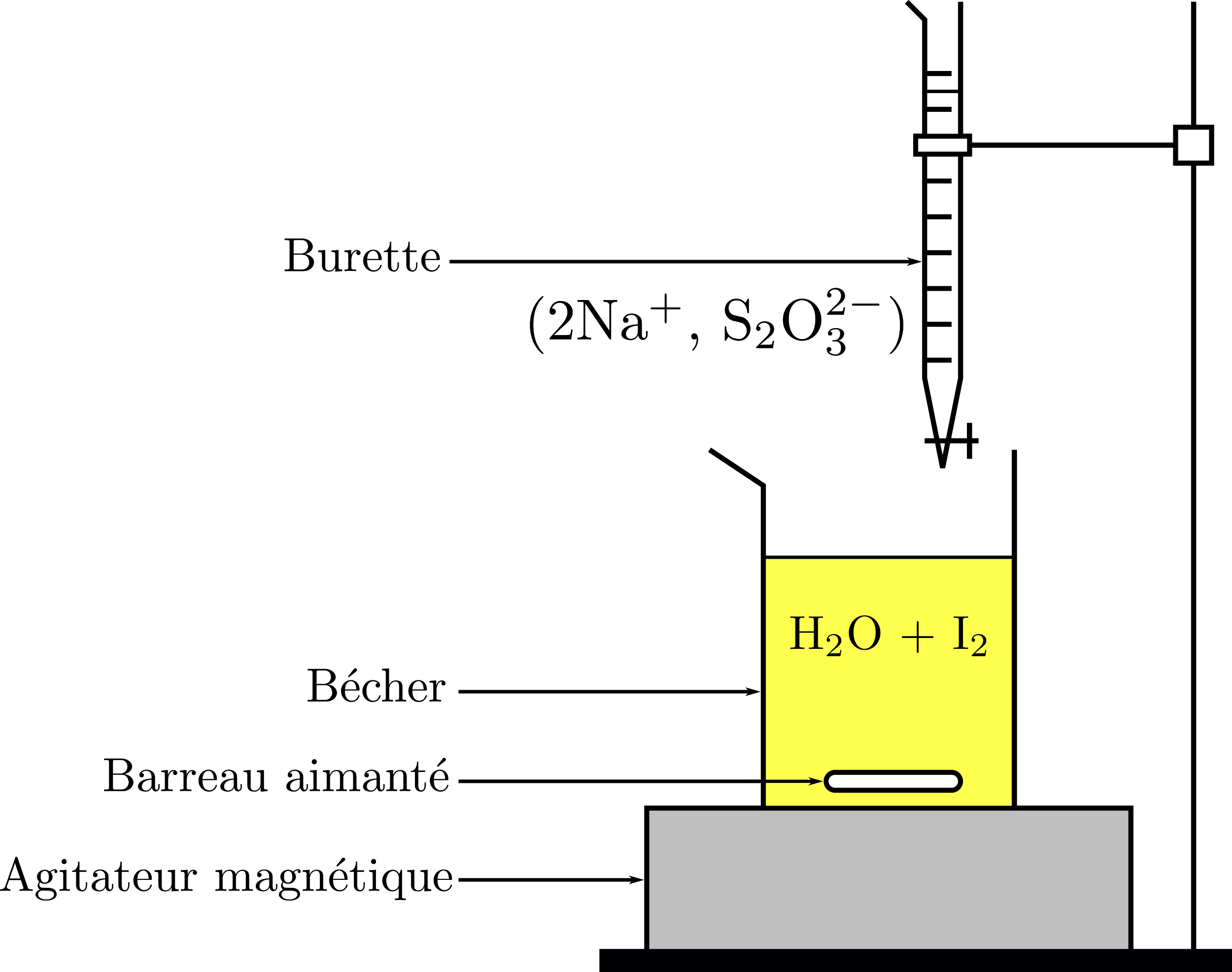 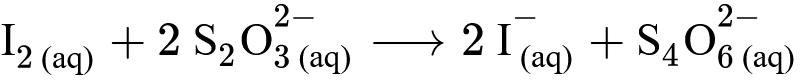 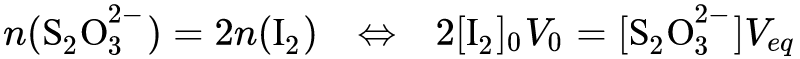 Constante de solubilité du chlorure d’argent
mV
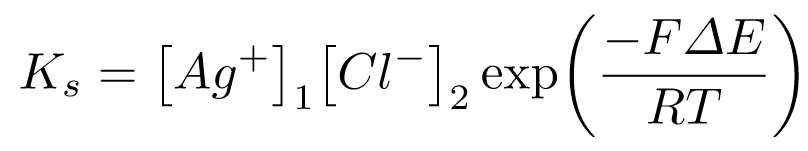 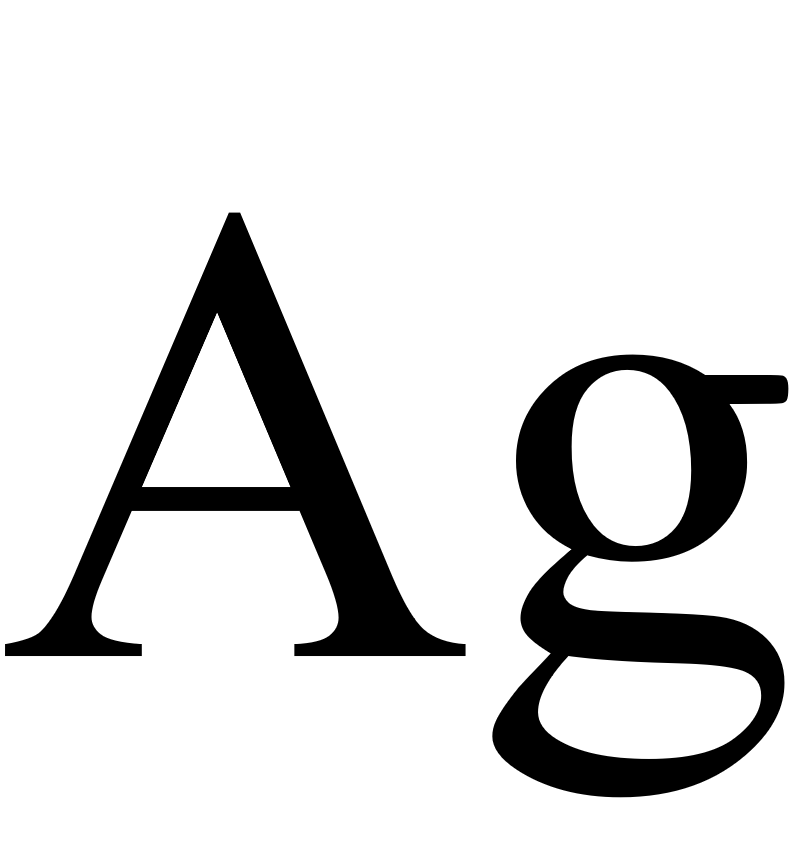 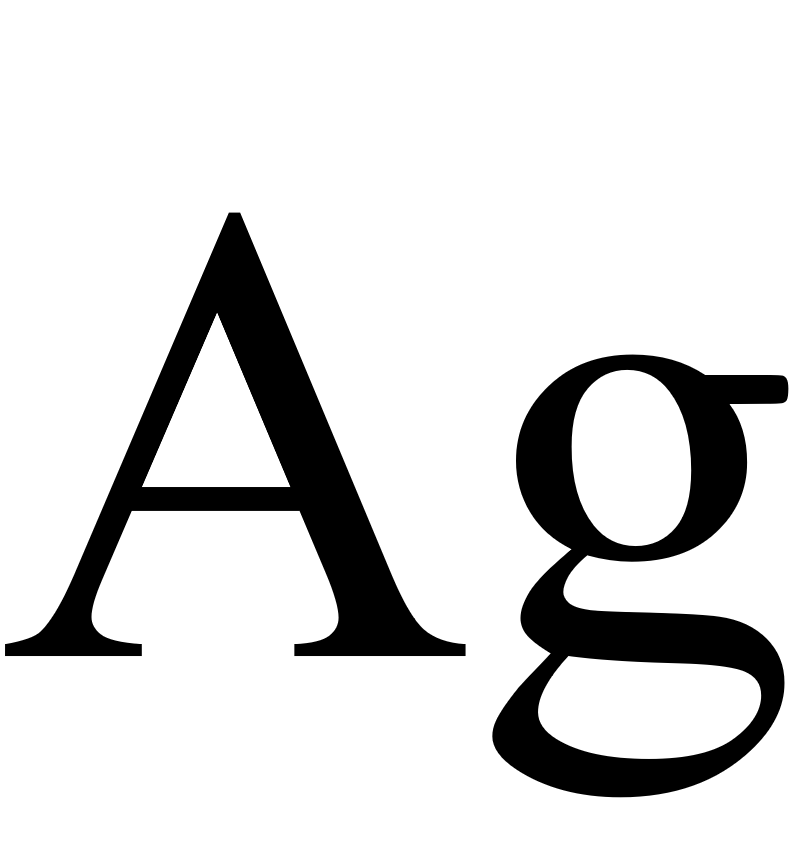 Pont salin
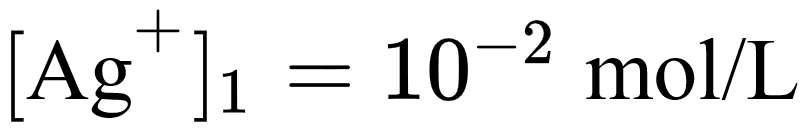 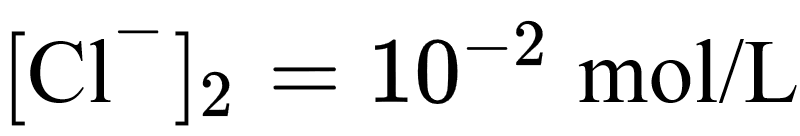 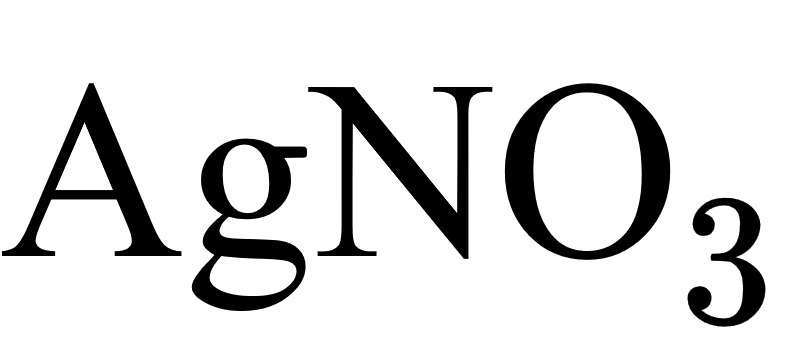 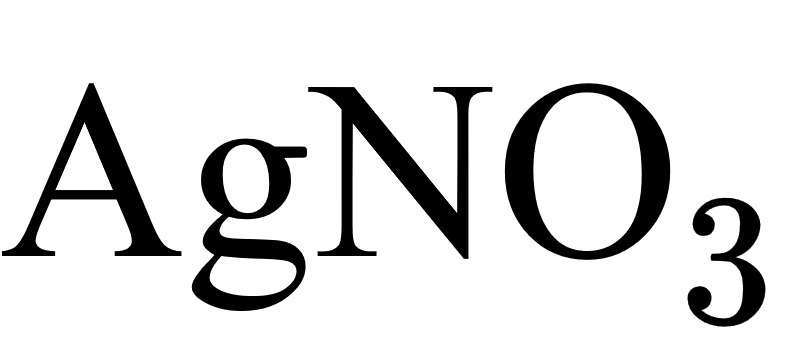 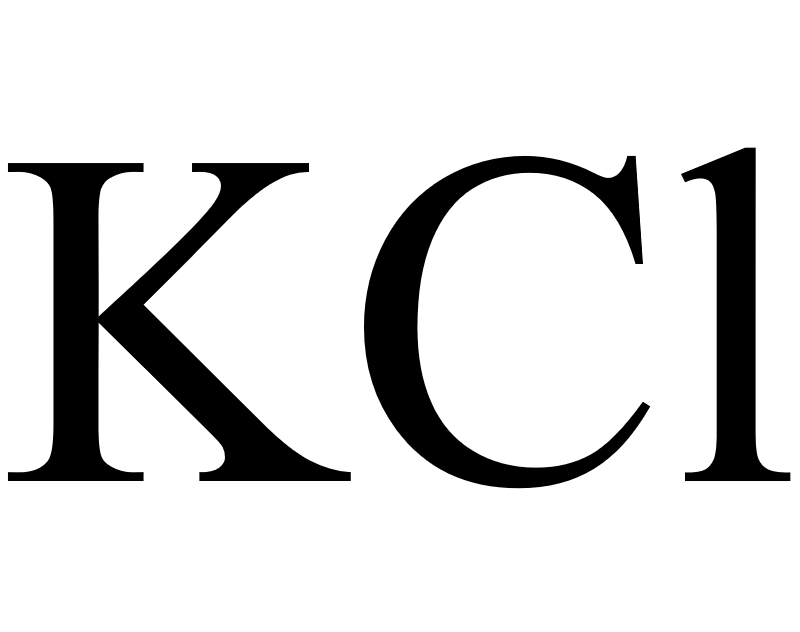 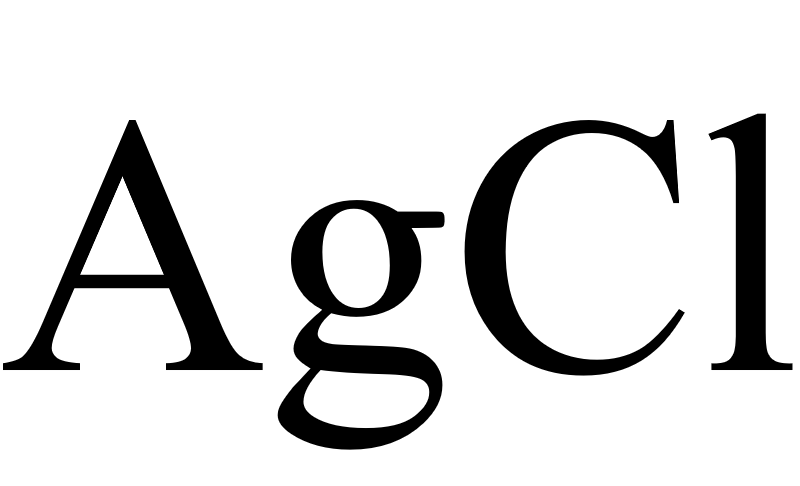 Agitateur chauffant